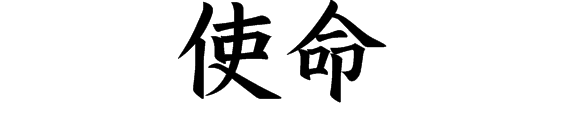 清晨读经团契
1.主耶穌走過的十架路   我也願跟隨   流出寶血犧牲的道路   我要跟隨到底

1. Via Dolorosa that Lord          Jesus walked I would follow tooYou shed the precious blood on it I would follow You to the end
險峻的山嶺也無所謂天涯海角我也願跟隨為了拯救失喪的靈魂我願捨棄寶貴生命
It doesn’t matter mountains steep to the end of the earth
I follow You
In order to save the lost soulsI would give up my precious life
父啊求祢差遣我我要奔走十架路不惜犧牲寶貴生命求祢差遣我

Father, please send meTo run the race to carry the CrossI surrender my lifePlease send me
2.主耶穌走過的十架路   我也願跟隨   流出寶血犧牲的道路   我要跟隨到底
2. Via Dolorosa that Lord Jesus walkedI would follow tooYou shed the precious blood on itI would follow You to the end
險峻的山嶺也無所謂天涯海角我也願跟隨為了拯救失喪的靈魂我願捨棄寶貴生命
It doesn’t matter mountains steep to the end of the earth I follow YouIn order to save the lost souls I would give up my precious life
世界雖無理的仇恨我我仍然以愛相對拯救世界靈魂的十架甘願走上這路The world hates me without reason
I choose love in return
The way of the cross, the only route of salvation
I would go down this path
3. 主耶穌走過的十架路    我也願跟隨    流出寶血犧牲的道路    我要跟隨到底
3.Via Dolorosa that Lord Jesus walked I would follow tooYou shed the precious blood on itI would follow You to the end
險峻的山嶺也無所謂天涯海角我也願跟隨為了拯救失喪的靈魂我願捨棄寶貴生命It doesn’t matter mountains steep to the end of the earth I follow YouIn order to save the lost soulsI would give up my precious life
甚至為了我犧牲生命祢愛我竟愛到底求祢接納這微小的我獻上我的愛情
You sacrificed your life for meYou love me to the end
求祢接納這微小的我獻上我的愛情
Please accept the insignificant meI offer You my allegiance


（End）